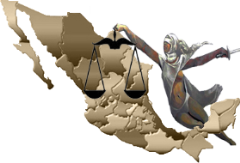 Magistrado Lic. Miguel Angel Terrón Mendoza
Presidente del Tribunal de lo Contencioso Administrativo del Estado de México y Presidente del Consejo Directivo Nacional de la Asociación de Magistrados de Tribunales de lo Contencioso Administrativo de los Estados Unidos Mexicanos, A.C.

 

Octubre, 2015
Por principio de cuentas y debido a la naturaleza en la que radican los órganos de justicia administrativa y fiscal en las entidades mexicanas, existen diferencias en su forma de integración, es de suma importancia la homologación e integración de datos con fines de comparación entre diversas instancias de justicia y análisis de los mismos, por ello, la Asociación de Magistrados de Tribunales de lo Contencioso Administrativo de los Estados Unidos Mexicanos, A. C; que la conforman 30 Órganos de Justicia Administrativa, elaboró el Anuario Estadístico 2013-2014, en el que participaron 23 Entidades Federativas (Aguascalientes, Baja California Norte, Baja California Sur, Campeche, Colima, Chiapas, Distrito Federal, Durango, Guanajuato, Guerrero, Hidalgo, Estado de México, Michoacán de Ocampo, Oaxaca, Quintana Roo, San Luis Potosí, Sinaloa, Sonora, Tabasco, Tamaulipas, Tlaxcala, Veracruz de Ignacio de la Llave y Zacatecas).
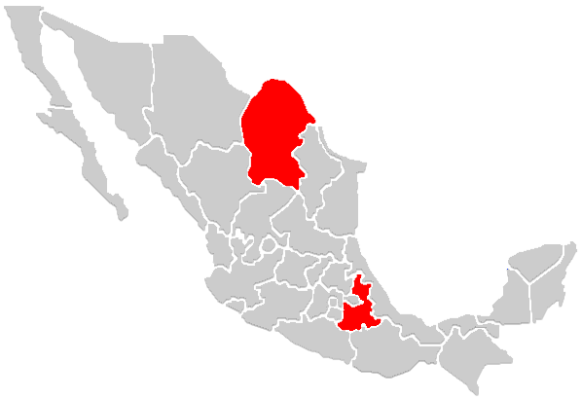 A saber, existen en México 30 Órganos de Justicia Administrativa y Fiscal creados en las entidades federativas, el análisis permitió identificar dos tipos de Órganos de Justicia Administrativa y Fiscal en cuanto a su naturaleza jurídica, los primeros corresponden a aquellos que se constituyen como Autónomos, y que en similitud, dependen presupuestalmente o se encuentran en la esfera del Poder Ejecutivo, en este orden de clasificación encontramos 14 de ellos que representan el 47%. 

En segundo orden encontramos a los que se encuentran integrados al Poder Judicial, estos corresponden a la mayor parte de los analizados con 16 menciones, en términos porcentuales ocupan el 53%.
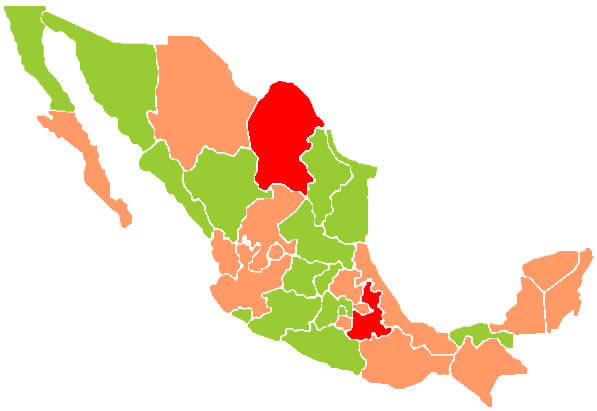 De acuerdo a esta representación de la naturaleza jurídica, nos permite ver que 6 años atrás los porcentajes se encontraban en sentido inverso, esto es, el 62% correspondían al Poder Ejecutivo y el restante 38% se integraba al Poder Judicial de los 29 órganos creados hasta el año 2008.
Así mismo, existen órganos conocedores de lo contencioso administrativo con independencia municipal, entre estos se encuentran los Ayuntamientos de Baja California, Coahuila, Durango, Guanajuato, Nuevo León, Querétaro y Yucatán, geográficamente observamos la siguiente distribución:
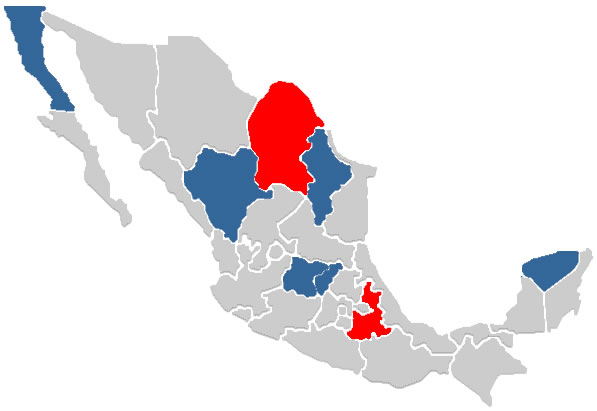 Municipal
Sin tribunal Estatal
Referente al tipo de función que distingue a cada uno de los Órganos de Justicia Administrativa y Fiscal encontramos a aquellos que se constituyen como órganos colegiados con una sola instancia (Uniinstanciales) y aquellos que se constituyen como órganos colegiados con dos instancias (Biinstanciales), en este sentido encontramos similitud en el sentido de proporción con 15 tipos de Uniinstanciales y 15 Biinstanciales.

Esta distribución nacional por instancias, se muestra en el siguiente gráfico.
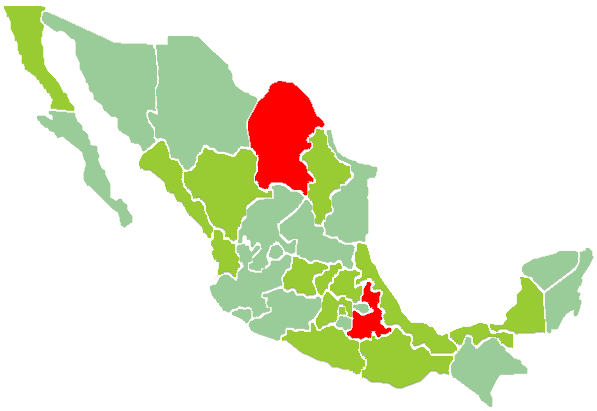 Uniinstanciales
Biinstanciales
La República Mexicana, tiene una población de 121’005,815 habitantes. 
 
En conjunto, los Tribunales estatales son responsables del Sistema Nacional de impartición de Justicia Contenciosa Administrativa, logrando llevarla a 111 millones  851 mil 316 personas. 
 
La población de las 23 entidades participantes es de 86’966.527 habitantes.
 
Somos 1,745 personas que laboramos en los Órganos Jurisdiccionales, a través de 126 Magistrados, 341 Secretarios de Estudio y Cuenta, 126 Actuarios, 66 Defensores Jurídicos y demás personal jurídico y administrativo 1,091.
Referente al presupuesto, contamos con la información de 16 Órganos de Justicia Fiscal y Administrativa y la población en ellos es de 70’817,186 habitantes, las cifras representativas de las tres regiones establecidas por la Asociación de Magistrados de Tribunales de lo Contencioso Administrativo de los Estados Unidos Mexicanos, A. C. y que fueron para los años 2013 y  2014 son:
Cabe señalar que la mayor parte de los presupuestos de los Órganos de Justicia Administrativa y Fiscal se aplica al gasto corriente, esto quiere decir que la mayor parte de los recursos que reciben se aplica a salarios y a la realización de erogaciones necesarias para la operación cotidiana de los órganos jurisdiccionales.
La siguiente tabla, precisa nuestros órganos de trabajo, nuestra productividad y el costo promedio de nuestra actuación:
El costo promedio por demanda recibida para el año 2014 fue de $20,843.90, en comparativo con el promedio presentado en el Diagnostico del funcionamiento de impartición de justicia en materia administrativa y fiscal del año 2010, el costo ascendía a $21,055.87 pesos, lo cual representa $211,97 pesos menos.
El promedio de asuntos que son atendidos por Magistrado y el promedio de sentencias que emiten, por región son las siguientes:
Los recursos humanos, es uno de los activos más valiosos e importantes, por lo que 14 órganos jurisdiccionales llevaron a cabo 201 eventos académicos, teóricos y prácticos para cumplir con ese fin, adicional y de gran importancia son los Congresos internacionales y nacionales que promueve anualmente la AMTCAEUM.
 
La justicia administrativa y fiscal se encuentra en una dinámica de medios electrónicos y de evolución constante, se contabilizó entre los órganos jurisdiccionales un inventario de 1,592 equipos de cómputo y 691 elementos de impresión en uso, sin saber de ellos, su nivel de utilidad, características, obsolescencia o el tiempo de vida útil.
En cuanto al desarrollo de sistemas de información, referimos que 14 Órganos de Justicia Administrativa y Fiscal cuentan con Sistemas de información en pro de las actividades que desempeñan, en este sentido observamos que en su mayoría son utilizados para la gestión de asuntos, entre otros como son: comunicación interna, consulta de legislación, estadística, comunicación con los usuarios. El desarrollo de estos aplicativos en un 61% son producidos en el interior de los órganos jurisdiccionales, el 39% restante son realizados por un proveedor externo.
 
Relativo al tema de transparencia y acceso a la información pública, se destaca que en el mayor de los casos registrados cuentan con instrumentos normativos para su aplicación criterios de clasificación de la información y portales de transparencia para la difusión de la información pública de oficio. Se contabilizó la atención de 587 solicitudes de información pública mediante los esquemas con los que cada órgano jurisdiccional cuenta.
Sistema Nacional Anticorrupción.
A partir de que se hicieron públicos los resultados del índice de percepción de la corrupción en 2013, elaborado por Transparencia Internacional, en la que México obtuvo una calificación de 34 puntos, la que nos ubica en la posición 106 de 177 países, junto con Argentina Gabón y Nigeria. México se ha comprometido a nivel internacional a tomar medidas para combatir la corrupción, ha firmado y ratificado tres importantes convenciones anticorrupción: la Convención Interamericana contra la Corrupción de la Organización de los Estados Americanos (OEA), la Convención para Combatir el Cohecho de Servidores Públicos Extranjeros en Transacciones Comerciales Internacionales de la Organización para la Cooperación y el Desarrollo Económicos (OCDE) y la Convención de las Naciones Unidas contra la Corrupción (ONU).

La Comisión Permanente del  Congreso de la Unión, previa la aprobación de las Cámaras de Diputados y Senadores, así como la mayoría de las Legislaturas de los Estados, aprobó la reforma, adición y derogación de diversas disposiciones de la Constitución Política de los Estados Unidos Mexicanos, publicadas en el Diario Oficial de la Federación el día 27 de Mayo de 2015 y que fueron las siguientes:
Se reforman los artículos 22, párrafo segundo, fracción II; 28, párrafo vigésimo, fracción XII; 41, párrafo segundo, fracción V, Apartado A, en sus párrafos segundo, octavo y décimo; 73, fracciones XXIV y XXIX-H; 74, fracciones II y VI, en sus párrafos segundo, tercero, cuarto y quinto; 76, fracción II; 79, párrafos primero, segundo, actual tercero y sus fracciones I, en sus párrafos segundo, cuarto y quinto, II y IV, primer párrafo, y los actuales párrafos cuarto, quinto y sexto; 104, fracción III; se modifica la denominación del Título Cuarto para quedar "De las Responsabilidades de los Servidores Públicos, Particulares Vinculados con faltas administrativas graves o hechos de Corrupción, y Patrimonial del Estado"; 109; 113; 114, párrafo tercero; 116, párrafo segundo, fracciones II, en su párrafo sexto y V; 122, Apartado C, BASE PRIMERA, fracción V, incisos c), en su párrafo segundo, e), m) y n) y, BASE QUINTA; se adicionan los artículos 73, con una fracción XXIX-V; 74, con una fracción VIII, pasando la actual VIII a ser IX; 79, con un tercer y cuarto párrafos, recorriéndose los actuales en su orden; 108, con un último párrafo; 116, párrafo segundo, fracción II, con un octavo párrafo, recorriéndose el actual en su orden; 122, Apartado C, BASE PRIMERA, fracción V, inciso c), con un tercer párrafo, recorriéndose el actual en su orden; y se deroga el segundo párrafo de la fracción IV, del actual párrafo tercero del artículo 79 de la Constitución Política de los Estados Unidos Mexicanos.
Como señalan los artículos transitorios, el Tribunal Federal de Justicia Fiscal y Administrativa, cambia su denominación a Tribunal Federal de Justicia Administrativa, se crea una nueva Sala, en especial para atender los asuntos que en su oportunidad conozca ese Tribunal en materia de anticorrupción. Lo que establecen los artículos transitorios, es que se tiene el plazo de un año contado a partir del 28 de Mayo de 2015, que fue las fecha en que entró en vigor el decreto, para que la federación adecué, homologue, reforme, etcétera, las disposiciones inherentes, son 14 ordenamientos, a saber:
Ley de Amparo.
Código Penal Federal.
Ley federal de responsabilidades administrativas de los servidores públicos.
Ley Federal de extinción de dominio.
Ley Orgánica de la Administración Pública Federal.
Ley federal para la prevención e identificación de operaciones de recursos de procedencia ilícita.
Ley general de contabilidad gubernamental.
Ley federal de transparencia y acceso a la información.
Ley de obras públicas y servicios relacionados.
Ley de presupuesto y responsabilidad hacendaria.
Ley de coordinación fiscal.
Ley Orgánica del Congreso.
Ley de instituciones de crédito.
Ley del mercado de valores.
Dentro de los ciento ochenta días siguientes a la entrada en vigor de las leyes generales, el Congreso de la Unión, las Legislaturas de los Estados y la Asamblea del Distrito Federal, deberán, en el ámbito de sus respectivas competencias, expedir las leyes y realizar las adecuaciones normativas correspondientes, esto es al 28 de noviembre de 2016.

A partir de ese momento nos constituimos en Tribunales de Justicia Administrativa, por lo que los Tribunales Contenciosos Administrativos en el país con esta reforma estamos obligados, de acuerdo con el artículo 116 fracción V, de la Constitución a que todos los Estados instituyan Tribunales de Justicia Administrativa, incluyendo Coahuila y Puebla, que aún no cuentan con ellos, por lo que seremos tribunales con plena autonomía en cuanto a la función jurisdiccional y presupuestal.

Por analogía, creemos que debemos de estar en igualdad de circunstancias como se prevé para el Tribunal Federal de Justicia Administrativa, ya que establece la fracción XXIX-H del artículo 73, Constitucional que estará dotado de plena autonomía para dictar sus fallos y que establezca su organización, su funcionamiento y los recursos para impugnar sus resoluciones, por lo que debemos de tomar por analogía el artículo tercero transitorio de la reforma que habla de que:
Aprobará su proyecto de presupuesto, con sujeción a los criterios generales de política económica y los techos globales de gasto establecidos por el Ejecutivo Federal;
 
Ejercerá directamente su presupuesto aprobado por la Cámara de Diputados, sin sujetarse a las disposiciones emitidas por las secretarías de Hacienda y Crédito Público y de la Función Pública;
 
Autorizará las adecuaciones presupuestarias sin requerir la autorización de la Secretaría de Hacienda y Crédito Público, siempre y cuando no rebase su techo global aprobado por la Cámara de Diputados;
 
Determinará los ajustes que correspondan a su presupuesto en caso de disminución de ingresos durante el ejercicio fiscal, y
 
Realizará los pagos, llevará la contabilidad y elaborará sus informes, a través de su propia tesorería, en los términos de las leyes aplicables.
Con ello se precisa una autonomía presupuestal, tomando los lineamientos del artículo tercero transitorio, en lo conducente al Tribunal Federal de Justicia Administrativa, por lo que debemos buscar el tener autonomía presupuestal.
Los retos que tenemos que enfrentar:

1.- Esperar las modificaciones de la Leyes Federales y Estatales.
2.- Solicitar desde este año una partida presupuestal en nuestras entidades para hacer frente a la reforma Constitucional, que estamos obligados a tener en firme a más tardar en noviembre de 2016, porque tal vez se requiera como al Tribunal Federal de Justicia Administrativa, la creación de una Sala Especializada.

A la par de esto, es una buena oportunidad, para buscar transformarnos en lo local, con el sistema de oralidad, como ya lo tenemos en los Tribunales de Nuevo León y Guanajuato.

Sabemos que el Estado de Morelos ya realizó reformas a su Constitución Política, en esta área del sistema anticorrupción.

El Congreso del Estado de Morelos, en su sesión ordinaria de la LII Legislatura, que tuvo verificativo el 24 de junio de 2015, presentó la iniciativa que reforman, adicionan y derogan diversas disposiciones de la Constitución Política del Estado de Morelos, en materia de transparencia y combate a la corrupción.
Previo a que se aprobara en sesión ordinaria de 8 de julio del año 2015, que sustituyó al dictamen que fuera aprobado el 1 de julio del año 2015, previo a los trámites correspondientes el día 10 de agosto de 2015, el Congreso del Estado de Morelos, aprobó las reformas a su Constitución Política y por decreto 2358, publicó sus reformas en día 11 de agosto de 2015, en su Periódico Oficial “Tierra y Libertad”, sexta época número 5315. 

Cabe destacar que las principales reformas que el Estado de Morelos, en materia de anticorrupción realizó fueron las siguientes:

En el artículo 79-B, incorpora al Fiscal integrante de Sistema Estatal Anticorrupción, establece:

“ARTÍCULO 79-B.- …“Además de los servidores públicos dependientes del Fiscal General que se señalen en la normativa aplicable, contará con un Fiscal Especializado para la Investigación de Hechos de Corrupción, integrante del Sistema Estatal Anticorrupción, cuyas atribuciones y funciones se establecerán en la respectiva ley.

Dicho Fiscal Especializado deberá cumplir con los mismos requisitos que para ser Fiscal General; será designado por el Congreso del Estado, de entre la terna que le remita el Gobernador Constitucional del Estado, mediante el voto aprobatorio de cuando menos las dos terceras partes de los diputados que lo integran…”
El Fiscal General del Estado de Morelos y el Fiscal Especializado a que se refieren los dos párrafos precedentes, una vez que hayan rendido la protesta del cumplimiento de su respectivo cargo, deberán recibir sus respectivos nombramientos expedidos por el Gobernador Constitucional del Estado…”
 
En el Título Quinto, Capítulo VI, incorpora al Tribunal de Justicia Administrativa del Estado de Morelos, señalando que será independiente, no estará adscrito al Poder Judicial, los requisitos que deberán cumplir los Magistrados, serán los mismos que los del Poder Judicial, además de contar con experiencia en materia administrativa,  por lo que el artículo 109 bis, dispone:
 
“ARTÍCULO 109 bis.- La justicia administrativa estatal se deposita en un Tribunal de Justicia Administrativa del Estado de Morelos, dotado de plena jurisdicción y autonomía para dictar sus fallos, órgano jurisdiccional que no estará adscrito al Poder Judicial.
Dicho Tribunal de Justicia Administrativa tendrá a su cargo el conocimiento y resolución de las controversias de carácter administrativo y fiscal, que se susciten entre la administración pública estatal o municipal, sus organismos auxiliares estatales o municipales y los particulares; la determinación de existencia de conflicto de intereses; la emisión de resoluciones sobre la compatibilidad para el desempeño de dos o más empleos o comisiones con cargo a los presupuestos de los Poderes Públicos, los organismos públicos autónomos, los municipios y los organismos auxiliares de la administración pública, estatal o municipal; la imposición en los términos que disponga la Ley, de las sanciones a los servidores públicos por las responsabilidades administrativas que la ley determine como graves y a los particulares que participen en actos vinculados con dichas responsabilidades, así como fincar a los responsables el pago de las indemnizaciones y sanciones pecuniarias que deriven de los daños y perjuicios que afecten a la Hacienda Pública Estatal o Municipal o al patrimonio de los entes públicos estatales, la Universidad Autónoma del Estado de Morelos y los Organismos Públicos Autónomos creados por esta Constitución.
 
Para la investigación, substanciación y sanción de las responsabilidades administrativas de los miembros del Poder Judicial del Estado, se observará lo previsto en ésta Constitución, sin perjuicio de las atribuciones de las entidades de fiscalización sobre el manejo, la custodia y aplicación de recursos públicos.
El Tribunal de Justicia Administrativa estará integrado por cinco magistrados; funcionará en términos de lo dispuesto en la normas aplicables. 
 
Los Magistrados deberán reunir los mismos requisitos que para ser Magistrados del Tribunal Superior de Justicia del Estado, debiendo además contar con experiencia en materia administrativa, fiscal o de responsabilidades plenamente acreditada. Serán designados por el Pleno del Poder Legislativo a propuesta del órgano político del Congreso, el cual emitirá la convocatoria pública conforme a lo establecido en esta Constitución y la Ley Orgánica para el Congreso del Estado. 
 
Durarán en su cargo ocho años, contados a partir de la fecha en que rindan la protesta constitucional, pudiendo ser designados para un período de seis años más y sólo podrán ser removidos de sus cargos por las causas graves que señale la ley. 
 
La designación por un período más sólo procederá de los resultados que arroje la evaluación del desempeño que realice el Poder Legislativo a través del órgano político del Congreso, mediante los mecanismos, criterios, procedimientos e indicadores de gestión que para dicha evaluación establezca esta Constitución y las leyes en la materia. 
 
Ninguna persona que haya sido nombrada magistrado y haya procedido su designación para un período más en términos de esta Constitución, podrá volver a ocupar el cargo o ser nombrada para un nuevo periodo. En ningún caso y por ningún motivo, los Magistrados que hubieran ejercido el cargo, podrán rebasar catorce años en el cargo.
Al término de su respectivo encargo, los Magistrados tendrán derecho a un haber por retiro, en los términos establecidos para los Magistrados del Tribunal Superior de Justicia, conforme lo establece esta Constitución y la Ley de la materia. 
 
El retiro forzoso del cargo se producirá en los mismos términos que para los magistrados del Tribunal Superior de Justicia. 
 
La Ley establecerá su organización, su funcionamiento, el procedimiento y los recursos contra sus resoluciones. El Tribunal podrá establecer unidades de apoyo técnico especializado, atendiendo a su disponibilidad presupuestal. Por lo que hace a su Presupuesto de Egresos, el Tribunal deberá elaborar el proyecto respectivo y remitirlo con toda oportunidad para su integración al del Tribunal Superior de Justicia del Estado. 
 
Los Magistrados deberán cumplir con la presentación oportuna de su declaración de intereses y situación patrimonial en los términos de lo dispuesto por el artículo 133-bis de esta Constitución.”
 
Implementa el en el Título Sexto BIS, el capítulo tercero, referente a la declaración de intereses y de la situación patrimonial de los servidores públicos, el cual dispone:
TÍTULO SEXTO BIS
…
CAPITULO III
 
DE LA DECLARACIÓN DE INTERESES Y DE SITUACIÓN PATRIMONIAL
DE LOS SERVIDORES PUBLICOS
 
“ARTÍCULO 133 bis.- Tienen obligación de presentar declaraciones de intereses y de situación patrimonial los integrantes de los Poderes Legislativo, Ejecutivo y Judicial, los miembros de los Ayuntamientos y los integrantes y funcionarios de los organismos públicos autónomos creados por esta Constitución, así como del Tribunal Electoral del Estado de Morelos y del Tribunal de Justicia Administrativa, en los términos que disponga la ley de la materia.
 
Dichas declaraciones serán: de intereses y situación patrimonial al inicio de su gestión y se presentarán dentro de los primeros 30 días naturales de haber tomado posesión del cargo, empleo o puesto; de modificación patrimonial y de intereses, dentro del mes de enero de cada año de su función; y la declaración patrimonial al término del cargo, empleo o puesto, dentro de los treinta días naturales siguientes, de conformidad con la ley reglamentaria.”
 
Incorpora un Título Séptimo, intitulado del Sistema Estatal anticorrupción y el Comité de Participación Ciudadana del Sistema Estatal Anticorrupción, donde se establece su integración y las funciones que tendrán.
TÍTULO SÉPTIMO
DEL SISTEMA ESTATAL ANTICORRUPCIÓN
 
“ARTÍCULO 134.- Se establece el Sistema Estatal Anticorrupción, como instancia coordinadora entre las autoridades competentes en la prevención, detección, investigación y sanción de responsabilidades administrativas y hechos de corrupción, el cual se conformará y ajustará a lo dispuesto en la propia Constitución y la normativa aplicable. 
 
Para los efectos de las responsabilidades a que se refiere este Título, se reputan como servidores públicos a los integrantes de los Poderes Legislativo, Ejecutivo y Judicial, así como de los Ayuntamientos, el Consejero Presidente y los consejeros electorales del Organismo Público Electoral de Morelos, el Comisionado Presidente y los comisionados del Instituto Morelense de Información Pública y Estadística, los Magistrados del Tribunal Electoral del Estado de Morelos, los Magistrados del Tribunal de Justicia Administrativa del Estado de Morelos, el Magistrado del Tribunal Unitario de Justicia para Adolescentes y en general todo aquel que desempeñe un cargo, comisión empleo de cualquier naturaleza en la Administración Pública Estatal o Paraestatal o en las Entidades, organismos públicos autónomos e instituciones mencionadas en esta Constitución. El Sistema Estatal contará con un Comité de Participación Ciudadana, integrado por cinco ciudadanos que se hayan destacado por su contribución a la transparencia, la rendición de cuentas o el combate a la corrupción y serán designados en los términos que establezca la ley.
Al Gobernador sólo se le podrá exigir responsabilidad durante su cargo, mediante Juicio Político, por violación expresa y calificada como grave a esta Constitución, ataques a la libertad electoral y al derecho de participación ciudadana y por delitos graves del orden común. 
 
El Sistema contará con un Comité Coordinador que estará integrado por los Titulares de la Entidad Superior de Auditoría y Fiscalización del Congreso del Estado de Morelos, Fiscalía Especializada en Investigación de Hechos de Corrupción, Secretaría de la Contraloría, el Magistrado Presidente del Tribunal de Justicia Administrativa, el Comisionado Presidente del Instituto Morelense de Información Pública y Estadística, así como por un representante del Consejo de la Judicatura del Poder Judicial y otro del Comité de Participación Ciudadana.
Sin detrimento de las funciones que la normativa aplicable le confiera, corresponderá al Comité Coordinador del Sistema Estatal Anticorrupción, en los términos que determine la Ley: 
 
a) El diseño y promoción de políticas integrales en materia de fiscalización y control de recursos públicos, de prevención, control y disuasión de faltas administrativas y hechos de corrupción, en especial sobre las causas que los generan; 
 
b) La determinación de los mecanismos de suministro, intercambio, sistematización y actualización de la información que sobre estas materias generen las instituciones competentes de los órdenes de gobierno; 
 
c) El establecimiento de bases y principios para la efectiva coordinación de las autoridades de los órdenes de gobierno en materia de fiscalización y control de los recursos públicos, y 
 
d) La elaboración de un informe anual que contenga los avances y resultados del ejercicio de sus funciones y de la aplicación de políticas y programas en la materia. 
 
Derivado de este informe, podrá emitir recomendaciones no vinculantes a las autoridades, con el objeto de que adopten medidas dirigidas al fortalecimiento institucional para la prevención de faltas administrativas y hechos de corrupción, así como al mejoramiento de su desempeño y del control interno. Las autoridades destinatarias de las recomendaciones informarán al Comité sobre la atención que brinden a las mismas.”
“ARTÍCULO 134 bis.-El Comité de Participación Ciudadana del Sistema Estatal Anticorrupción es el órgano ciudadano encargado de la vigilancia de las actuaciones de los servidores públicos de las instancias que integran el Sistema Estatal de Anticorrupción, el cual se conformará por cinco miembros que se hayan destacado por su contribución a la transparencia, la rendición de cuentas o el combate a la corrupción y propiciará la participación activa de la sociedad, con la finalidad de fortalecer las acciones encaminadas a la prevención, detección y sanción de actos de corrupción. Asimismo contará con las facultades y atribuciones que se establezcan en la normativa aplicable.
 
Los integrantes del Comité de Participación Ciudadana del Sistema Estatal Anticorrupción serán designados por el Congreso del Estado, mediante el voto aprobatorio de cuando menos las dos terceras partes de sus integrantes; durarán seis años en su cargo, sin que puedan ser designados por un periodo más. 
 
El proceso para la selección de los integrantes del Comité, se establecerá en los términos y condiciones contenidos en la convocatoria pública que expida el Órgano Político del Congreso del Estado.”
 
Incorpora en el artículo 141, que la prescripción en tratándose de casos graves no será inferior a siete años.
“ARTÍCULO 141.- La responsabilidad administrativa de los servidores públicos se fijará y sancionará de acuerdo a las Leyes correspondientes, sin que el plazo para la prescripción de dicha responsabilidad, en tratándose de casos graves, sea inferior a siete años”. 
 
En sus artículos transitorios, en la décima segunda, que el Tribunal de Justicia Administrativa continuará funcionando, como lo ha venido realizando actualmente:
 
“DÉCIMA SEGUNDA. El Tribunal de Justicia Administrativa continuará funcionando con su organización y facultades actuales, substanciando los asuntos que actualmente se encuentren en trámite, hasta la entrada en vigor de la Ley a que se refiere la fracción XXIV del artículo 40 de la Constitución Política del Estado Libre y Soberano de Morelos,”
En los transitorios Décima Cuarta a Décima Sexta, establece el plazo de ciento veinte días hábiles para realizar las adecuaciones necesarias, que los recursos humanos pasan al Tribunal de Justicia Administrativa y que se designarán dos Magistrados más.

““DÉCIMA CUARTA. Dentro de un plazo de ciento veinte días hábiles, contados a partir del día siguiente al que entre en vigor el presente Decreto, el Congreso del Estado de Morelos, deberá realizar las adecuaciones necesarias al marco normativo vigente, a efecto de realizar su homologación con los términos establecidos en el presente Decreto y los artículos Transitorios Segundo y Cuarto de la Reforma Constitucional por la que se Reforman, Adicionan y Derogan Diversas Disposiciones de la Constitución Política de los Estados Unidos Mexicanos, en Materia de Combate a la Corrupción, publicada en el Diario Oficial de la Federación con fecha veintisiete de mayo del año en curso.”
“DÉCIMA QUINTA. Los recursos humanos, presupuestales, financieros y materiales del Tribunal de lo Contencioso Administrativo del Poder Judicial del Estado de Morelos, pasarán a formar parte del Tribunal de Justicia Administrativa del Estado de Morelos; los trabajadores que se encuentren prestando sus servicios en el Tribunal de lo Contencioso Administrativo del Poder Judicial del Estado de Morelos, a la entrada en vigor de este Decreto, seguirán conservando su misma calidad y derechos laborales que les corresponden ante el Tribunal de Justicia Administrativa del Estado de Morelos. Se instruye a los Magistrados integrantes del Tribunal de Justicia Administrativa a realizar las adecuaciones necesarias a su presupuesto de egresos, en que se incluya la homologación de todas las prestaciones salariales de los Magistrados y servidores públicos del Tribunal de Justicia Administrativa a los de los Magistrados del Tribunal Superior de Justicia del Estado y sus servidores públicos.”
“DÉCIMA SEXTA. A partir de la entrada en vigor del presente Decreto, el Pleno del Congreso del Estado designará a los dos magistrados para la integración del Tribunal de Justicia Administrativa del Estado de Morelos, en términos del artículo 109 bis de esta Constitución, los cuales, independientemente de sus funciones jurisdiccionales, se abocarán a efectuar los análisis correspondientes respecto de los artículos transitorios Quinto y Séptimo del Decreto por el que se reforman, adicionan y derogan diversas disposiciones de la Constitución Política de los Estados Unidos Mexicanos, en materia de combate a la corrupción y la implementación del expediente electrónico, requiriendo el auxilio y asistencia necesarios de la Universidades Públicas de la Entidad, informando del resultado al Poder Legislativo en términos del artículo 46 de esta Constitución.”

Por su parte, el 26 de septiembre de 2105, en la toma de protesta del Gobernador de San Luis Potosí Manuel Carreras López, ofreció crear un sistema estatal anticorrupción, anunció que enviará al Congreso del estado una iniciativa para crear el Sistema estatal anticorrupción, con una fiscalía especial, así como nuevas obligaciones en materia de declaración patrimonial de los funcionarios de su gobierno.
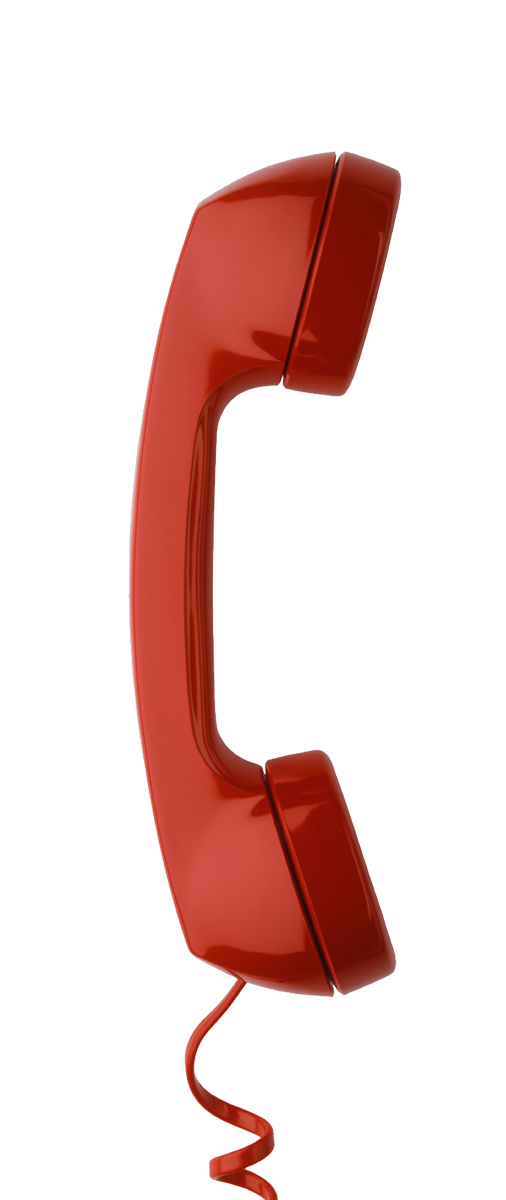 Contacto
tcamx@tricaedomex.com.mx
presidencia@amtcaeum.org
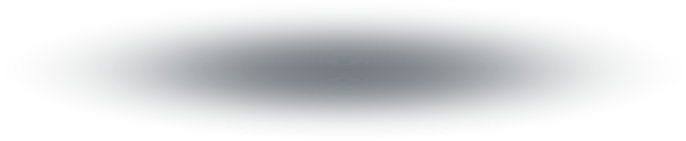